Introduction to Genetics
Chapter 11
Genetics-scientific study of heredity
Mendel-1822
Studied true breeding pea plants-if they self pollinated offspring would be identical to parent plant
Wanted to cross pollinate so cut off male flowers and hand-applied pollen from other plants
11.1 Gregor Mendel
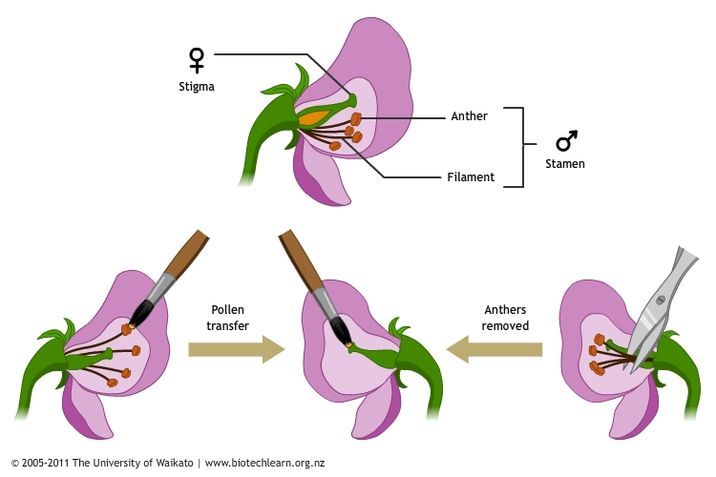 11.1 Gregor Mendel
Studied 7 traits
P1-original plants
F1 first generation offspring
Made hybrids by crossing plants with different characteristics due to different forms of each gene (alleles)
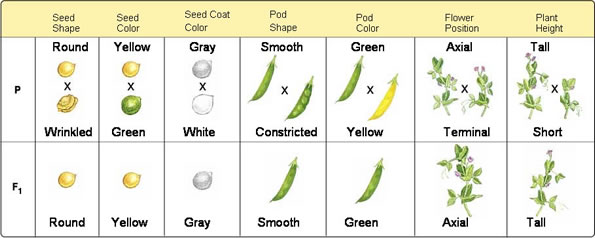 11.1 Gregor Mendel
Two conclusions-
Biological characteristics are determined by factors that are inherited (genes)
Some alleles are dominant and some recessive
11.1 Gregor Mendel
Mendel wanted to know if the recessive alleles had disappeared or were still present in the F1 generation
Crossed F1 plants to make F2 plants using self pollination
Traits controlled by the recessive alleles reappeared
Somehow the alleles had been separated-segregation-occurred in gametes (sex cells)
Each F1 plant has 2 alleles for each trait and produces two types of gametes
Results in new combinations of alleles
11.1 Gregor Mendel
Mendel realized form his crosses that when he crossed the plants he always got the same ratios of characteristics in the offspring
Laws of probability explain his results
11-2 Probability and Punnett Squares
Coin toss example
50% heads or tails
Probability =1/2
Each coin toss is independent of the one before
Probability of getting heads or tails a second and third time=1/2x1/2x1/2=1/8
Can use probabilities to predict outcomes of crosses
11-2 Probability and Punnett Squares
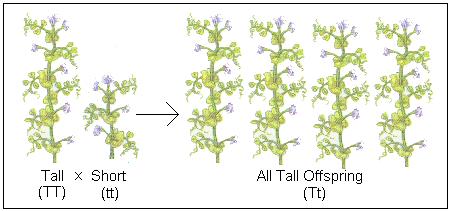 Punnett squares
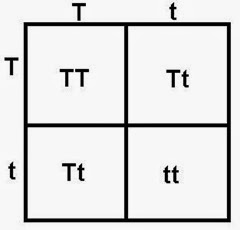 TT, tt=homozygous
Tt=heterozygous
25% chance of getting each genotype
Ratio of phenotypes is 75% tall, 25% short
11-2 Probability and Punnett Squares
Probabilities explained Mendel’s results
Probabilities describes average of a large number of events(for many crosses for example) but cannot predict the outcome of a single event
Think about the coin toss example
11-2 Probability and Punnett Squares
Mendel wondered if the alleles for the different traits segregated independently from the segregation of alleles for other traits
Did 2-factor crosses
11-3 Mendelian Genetics
Two factor crosses-F1
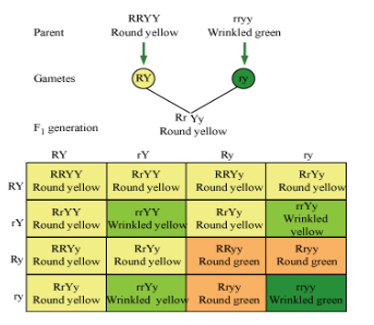 11-3 Mendelian Genetics
Two factor crosses-F2
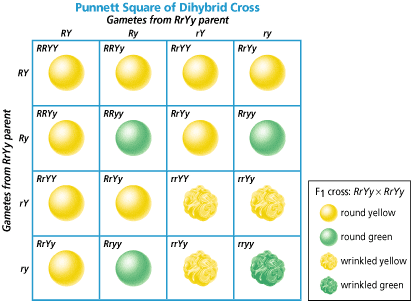 9:3:3:1 ratio
11-3 Mendelian Genetics
New plants had new combinations of alleles not seen in parent plants in a 9:3:3:1 ratio
Law of independent assortment
11-3 Mendelian Genetics
Some alleles are neither dominant nor recessive
Some traits are controlled by multiple alleles or genes
Incomplete dominance-when one allele is not completely dominant over another one
The heterozygous phenotype is in between the two homozygous phenotypes Ex: pink flowers from a red-white flower cross
11-3 Mendelian Genetics
Co-dominance-both alleles contribute to the phenotype 
Ex: Roan cattle have both red and white hair and appear pinkish-brown or speckled chickens with black and white feathers
11-3 Mendelian Genetics
Multiple alleles-more than two alleles for a single gene
Ex: 4 coat colors for rabbits
Polygenic traits-traits controlled by more than one gene
Ex: skin color in humans is controlled by 4 different genes
11-3 Mendelian Genetics
Thomas Morgan (early 1900’s)studied inheritance in flies (Drosophila melanogaster) and found Mendel’s principles were the same in flies as in plants
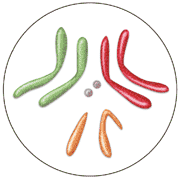 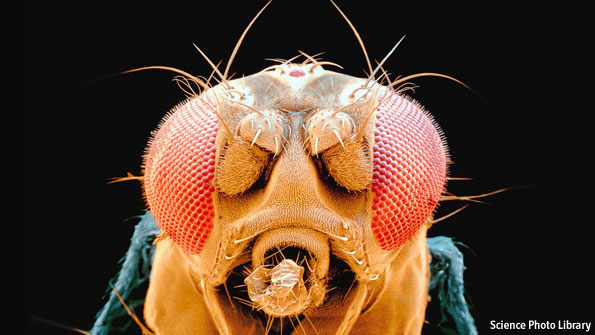 11-3 Mendelian Genetics
Mendel reasoned that if all cells had alleles from both parents, and alleles were independently assorted or segregated, when the gametes formed there must be a process that separates the two sets of genes so that each gamete has only one set.
Meiosis
11-4 Meiosis
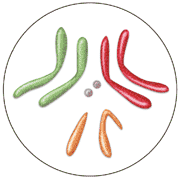 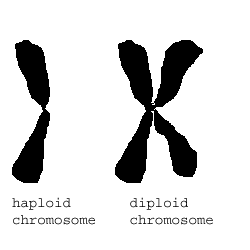 Haploid(1N)Diploid(2N)
Diploid (2N) fly chromosome
8 chromosomes each with two halves or chromatids
2N=8
11-4 Meiosis
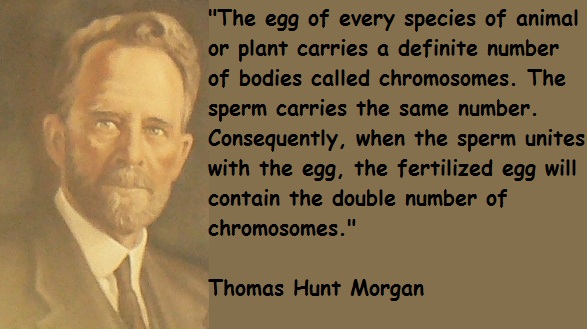 11-4 Meosis
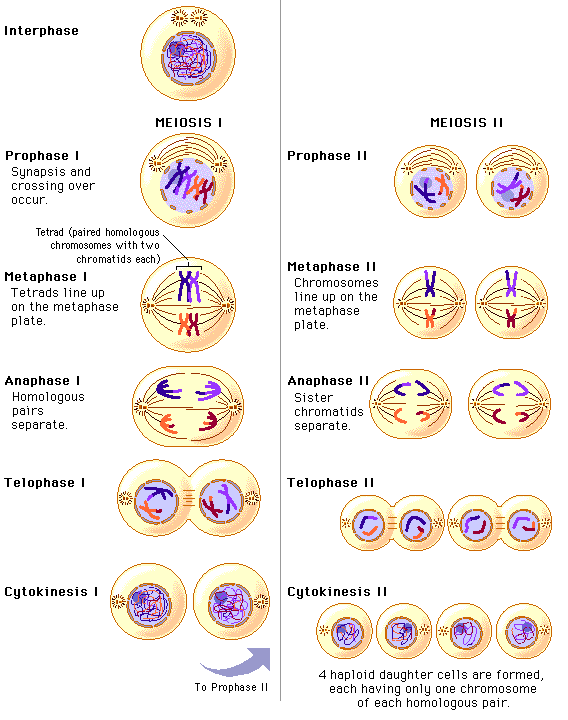 Phases 
of 
Meiosis and 
crossing over
11-4 Meosis
Phases 
of 
Meiosis and 
crossing over
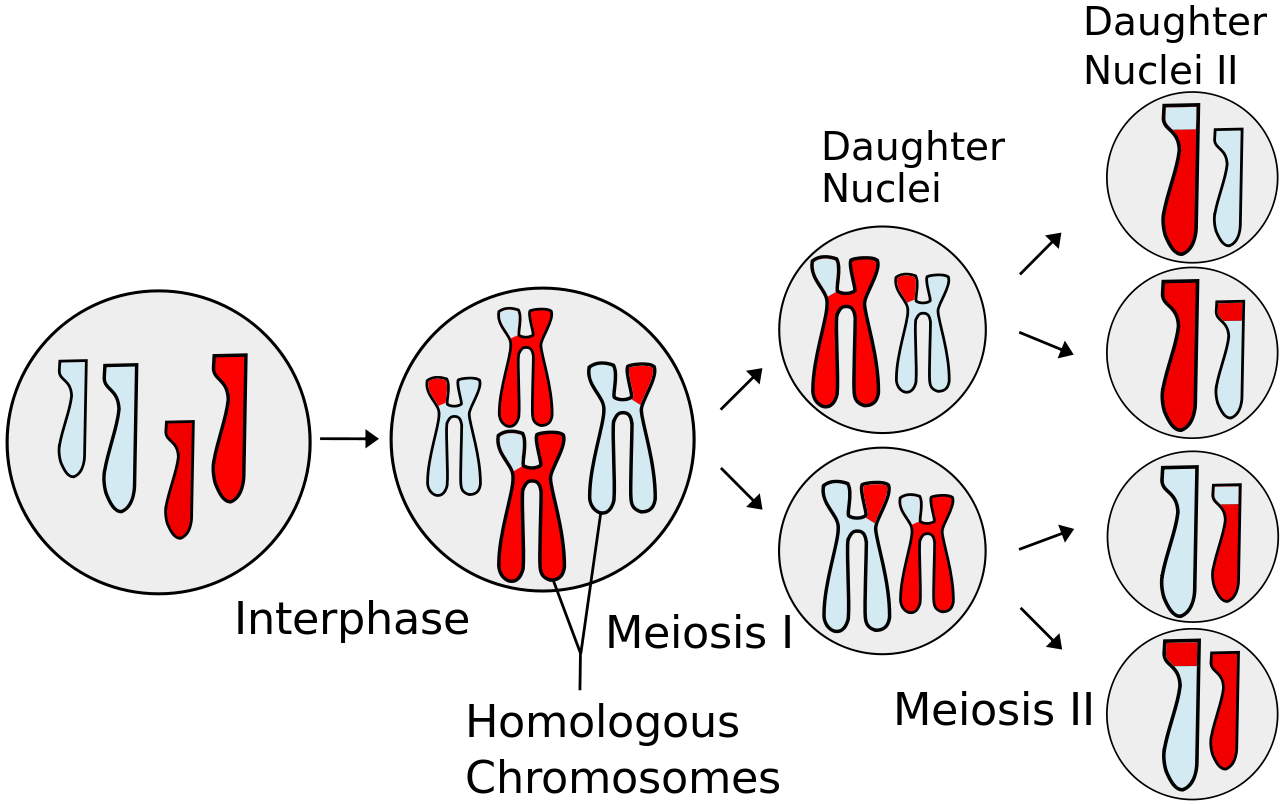 11-4 Meosis
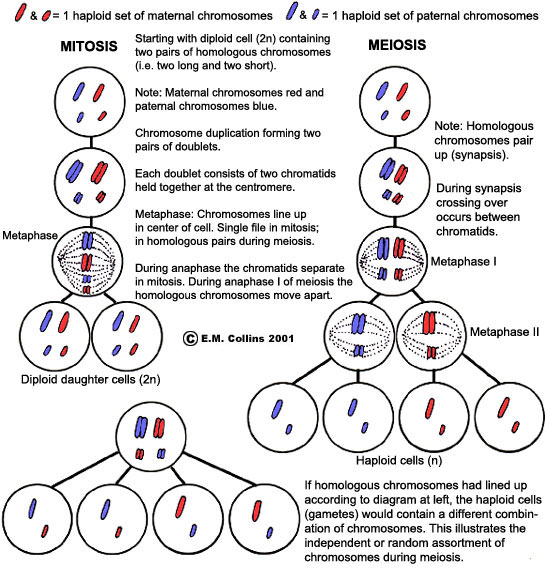 Comparing 
Mitosis and 
Meiosis
11-4 Meosis
https://www.youtube.com/watch?v=qCLmR9-YY7o
11-4 Meosis
Genes that are on the same chromosome are linked and are inherited together
Chromosomes are groups of linked genes
Chromosomes assort independently, not genes
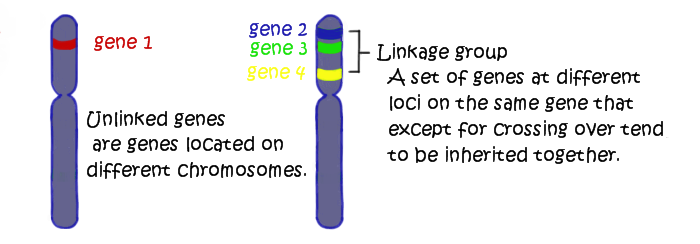 11-5 Linkage and Gene Maps
Mendel was just lucky 6 of the 7 traits he studied were on separate chromosomes.
11-5 Linkage and Gene Maps
Genes can become unlinked by crossing over
Crossing over of linked genes on homologous chromosomes produces new genetic variation and diversity
The further apart two genes on a chromosome are the more likely crossing over will occur
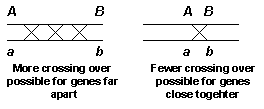 11-5 Linkage and Gene Maps
Can use crossing over or recombination rates to build maps of where the relative positions of all the genes are on a chromosome
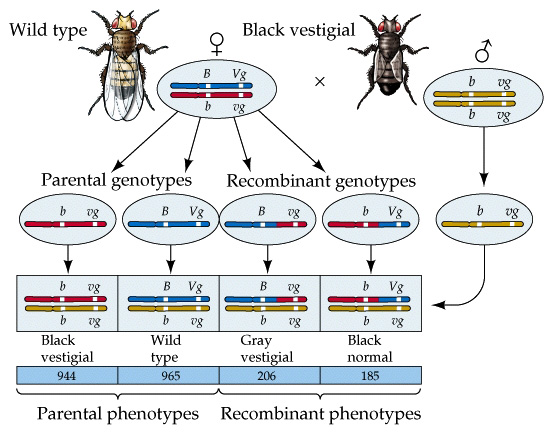 11-5 Linkage and Gene Maps
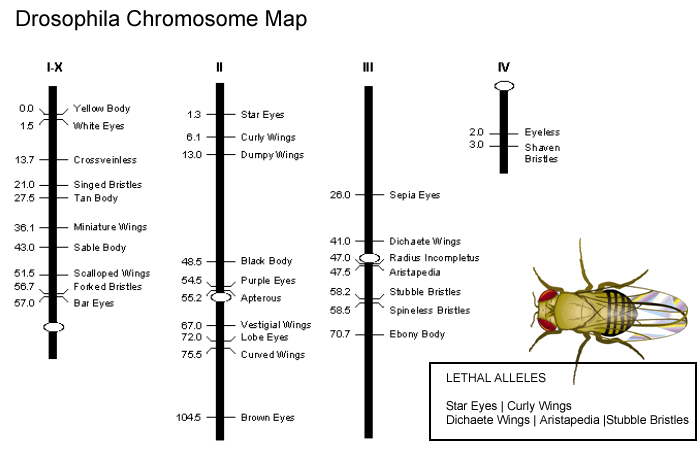 11-5 Linkage and Gene Maps